Познавательный проект«Пришла весна, прилетели птицы»
Авторы проекта: Воспитатель гр. 10 
      Маргарян Т.Н
ГБОУ школа № 1568 им. Пабло Неруды Д/О № 8
Вид проекта: Познавательно –творческий.
Цель проекта:  
1. Формирование у детей представлений об особенностях жизни перелетных птиц.
2. Развитие познавательного интереса к родной природе.
3. Воспитание бережного и заботливого отношения к птицам.
4. Развитие у детей устойчивого интереса к русской народной культуре в процессе ознакомления с народными обычаями и традициями.
Задачи проекта:
Расширить и закрепить представления о внешнем виде и о частях тела перелетных птиц.
Расширить и закрепить представления о жизни перелетных птиц в естественных природных условиях и приспособлении к своей среде обитания: ем питаются, как спасаются от врагов, как приспосабливаются к жизни весной после перелета.
Развивать логические умения: доказательство, синтез, анализ.
Устанавливать причинно-следственные связи, учить делать выводы.
Развивать художественно-творческую деятельность.
Воспитывать интерес к живой природе, развивать любознательность.
Аппликация «Птицы наших краёв»
С помощью аппликаций дети смогут сами создавать различных птиц и иметь представление как они выглядят.
Благодаря аппликациям у детей будет интерес к созданию чего-то нового и интересного.
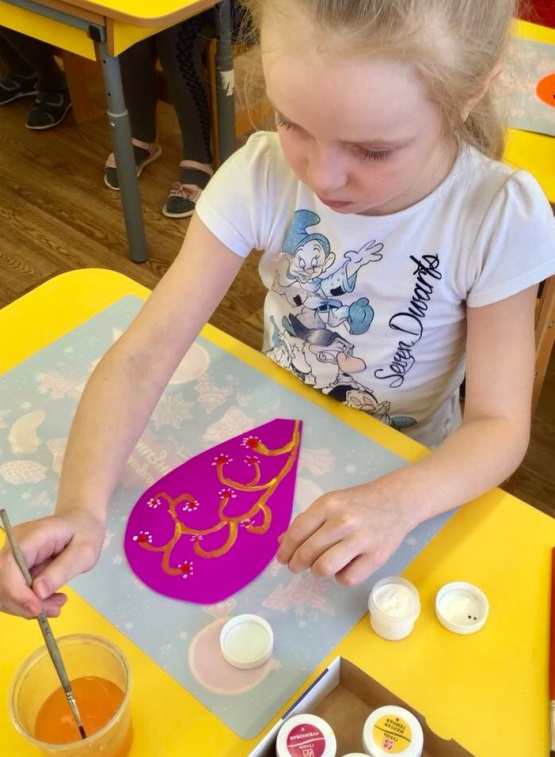 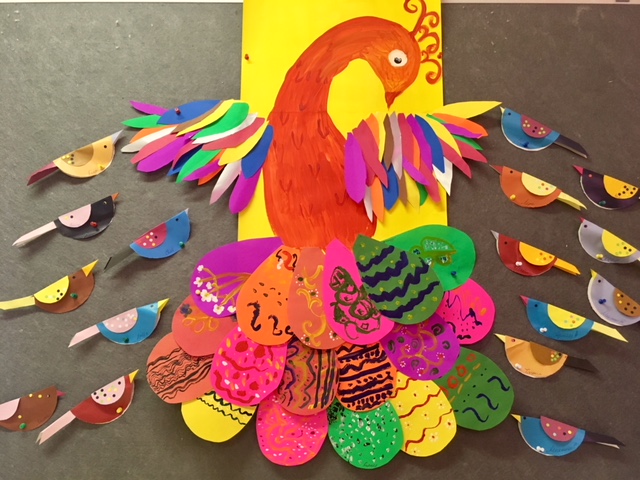 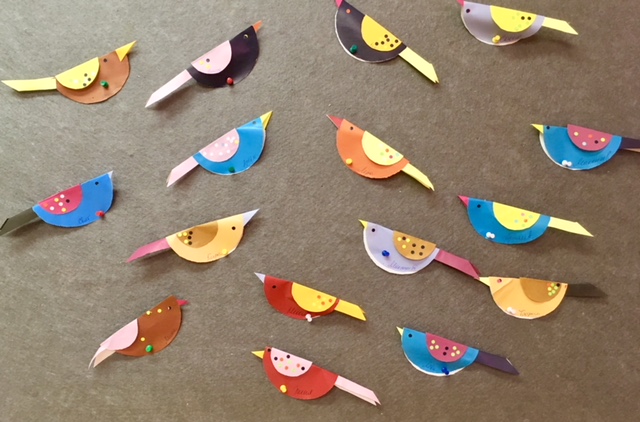 Ручной труд «Птицы своими руками»
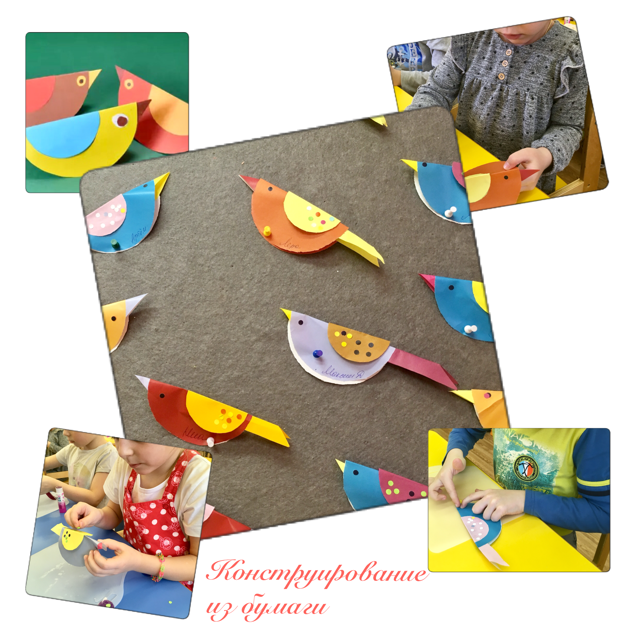 Лепка «Птицы на кормушке»
В процессе лепки , у детей развивается моторика пальцев рук и закрепляется представления о внешнем виде и частях тела перелетных птиц.
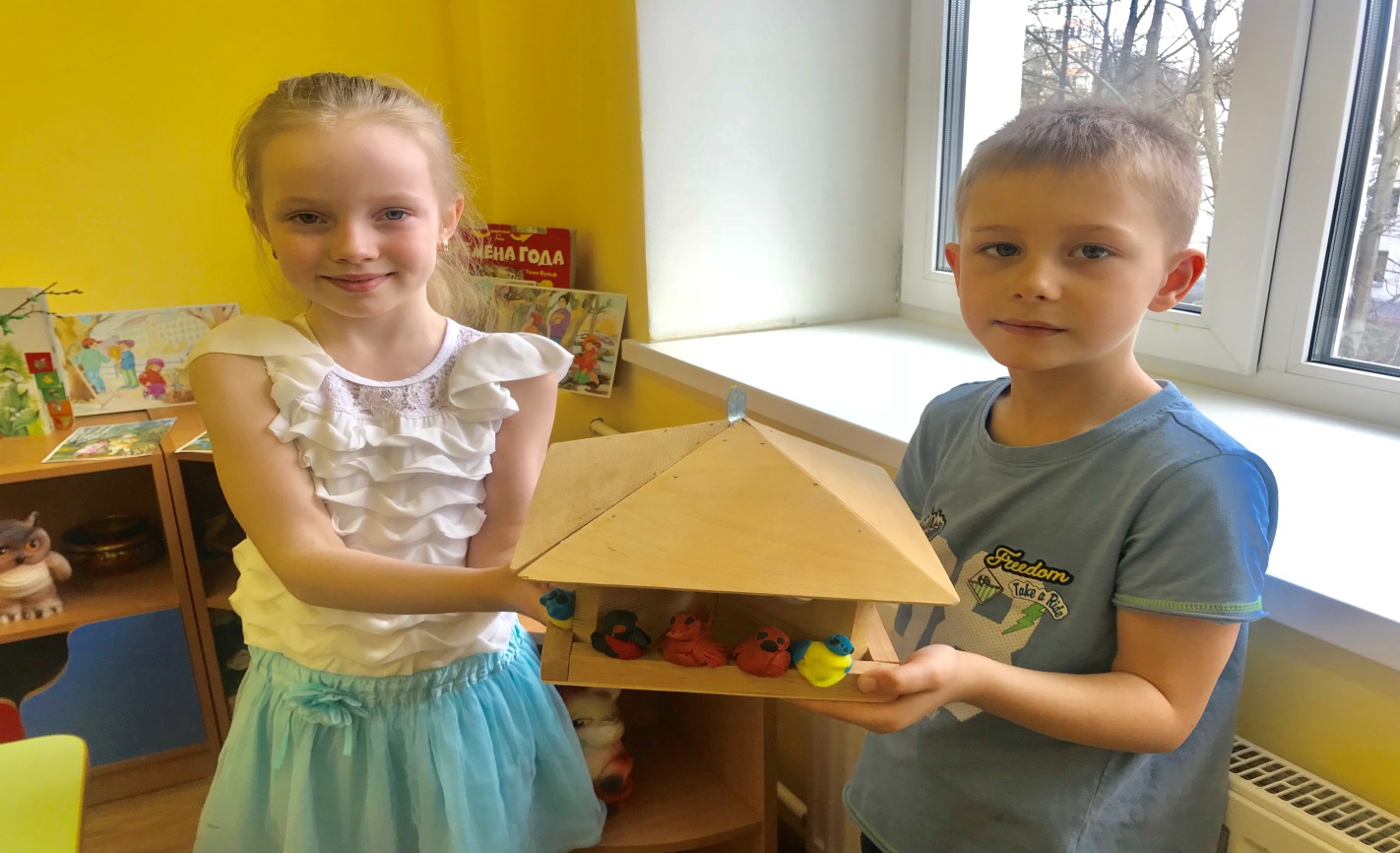 Кормушки для птиц, сделанные детьми и их родителями
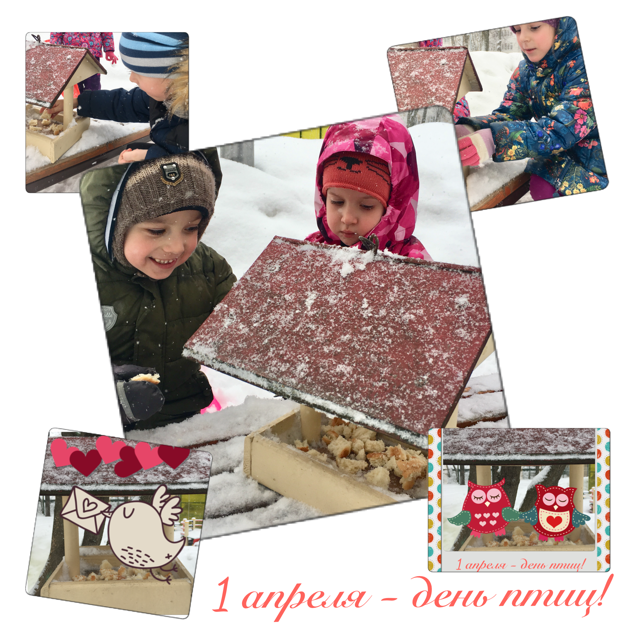 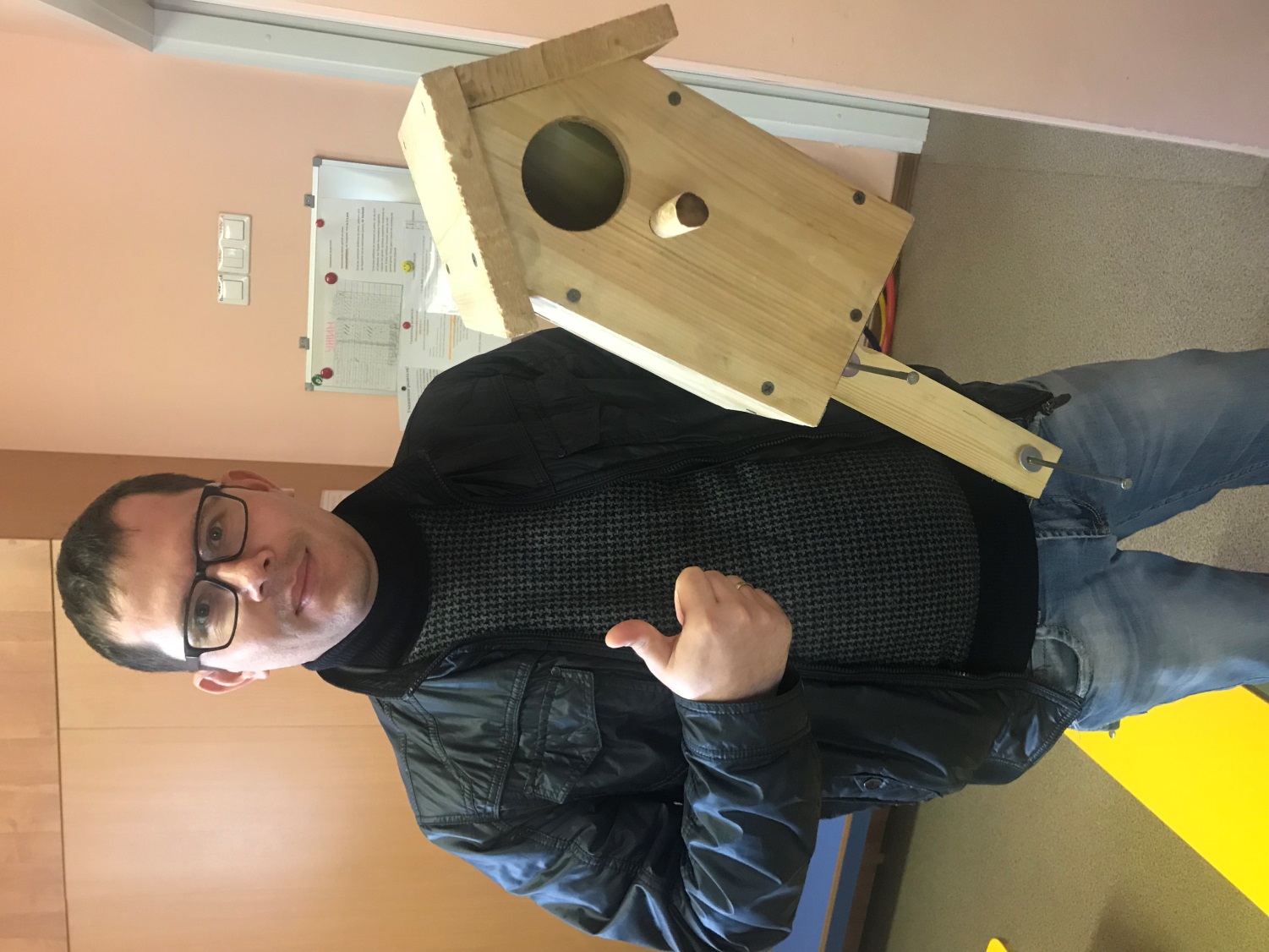 Консультация для родителей: «Кормушки и скворечники для птиц своими руками»
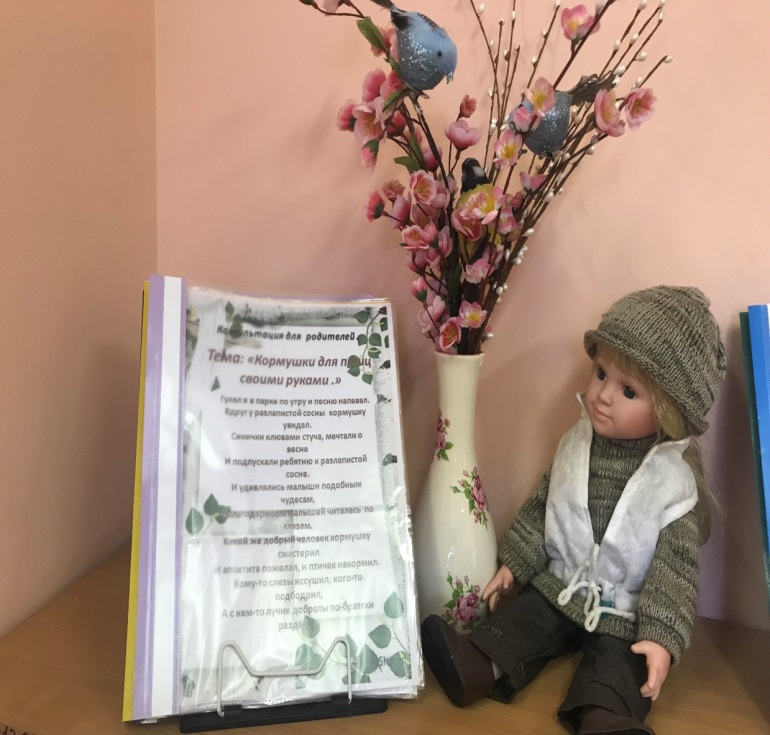 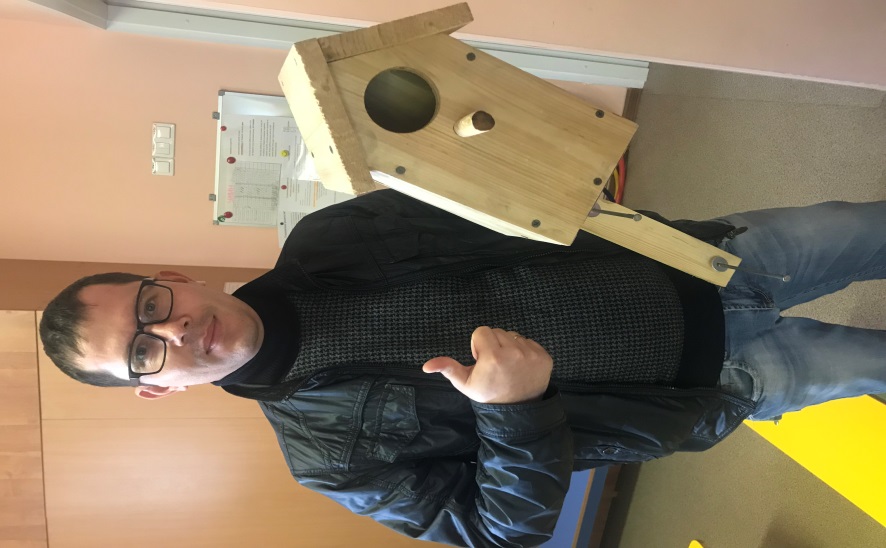 В совместной работе с родителями ,мы  повысили экологическое сознание ребенка стимулируя его интерес к помощи пернатым друзьям.
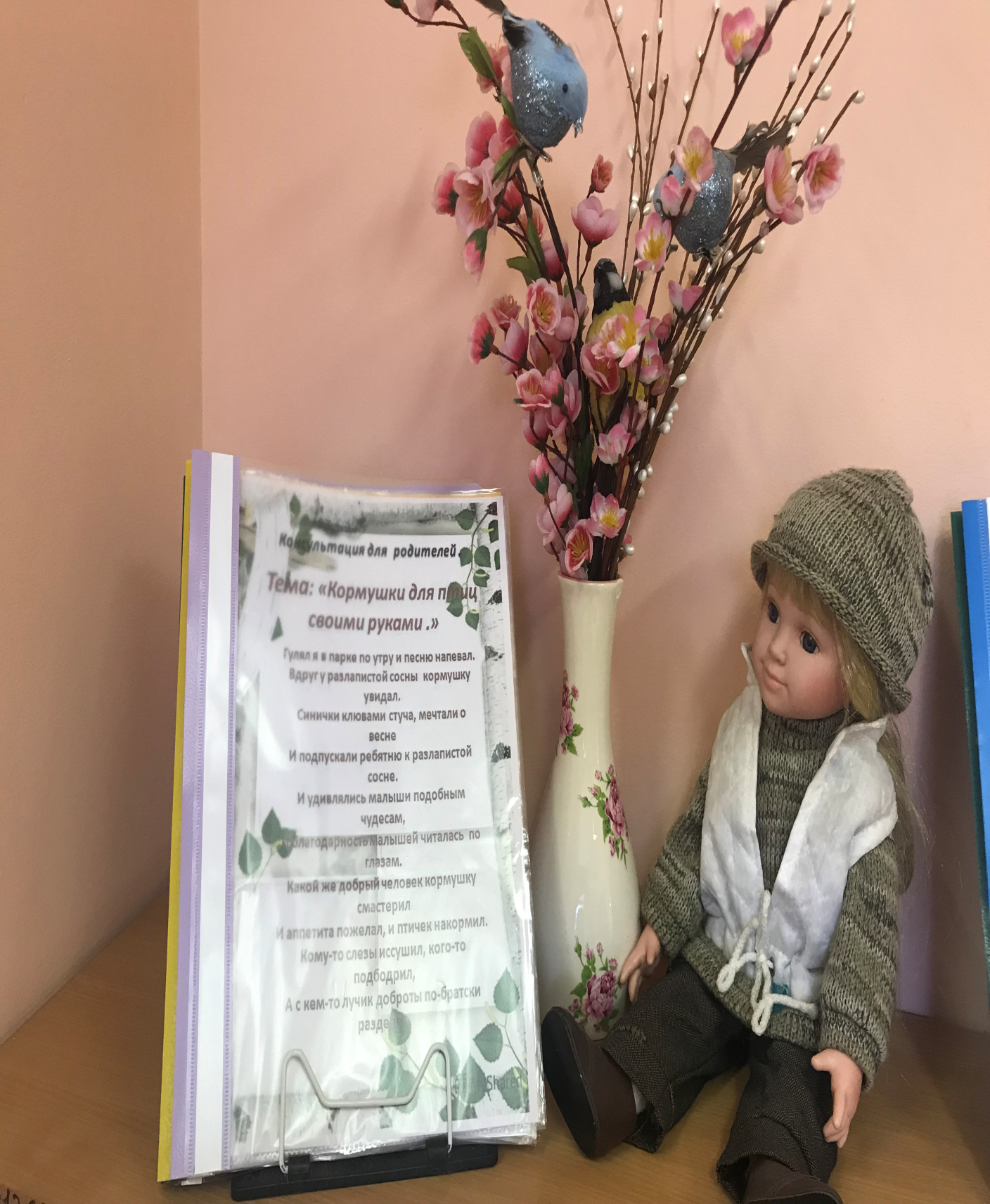 Рисование «Жаворонок»
У детей  развивается художественно-творческая деятельность 
 Они сами придумывают цвет и форму своего  объекта, тем самым развивая свои способности к труду и мышлению..
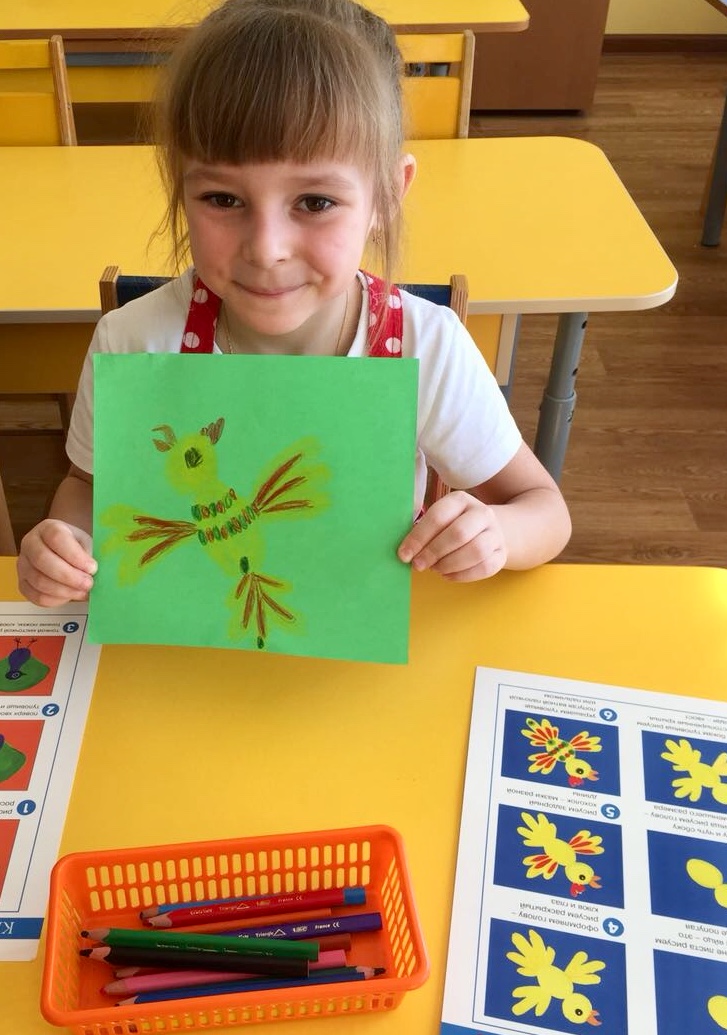 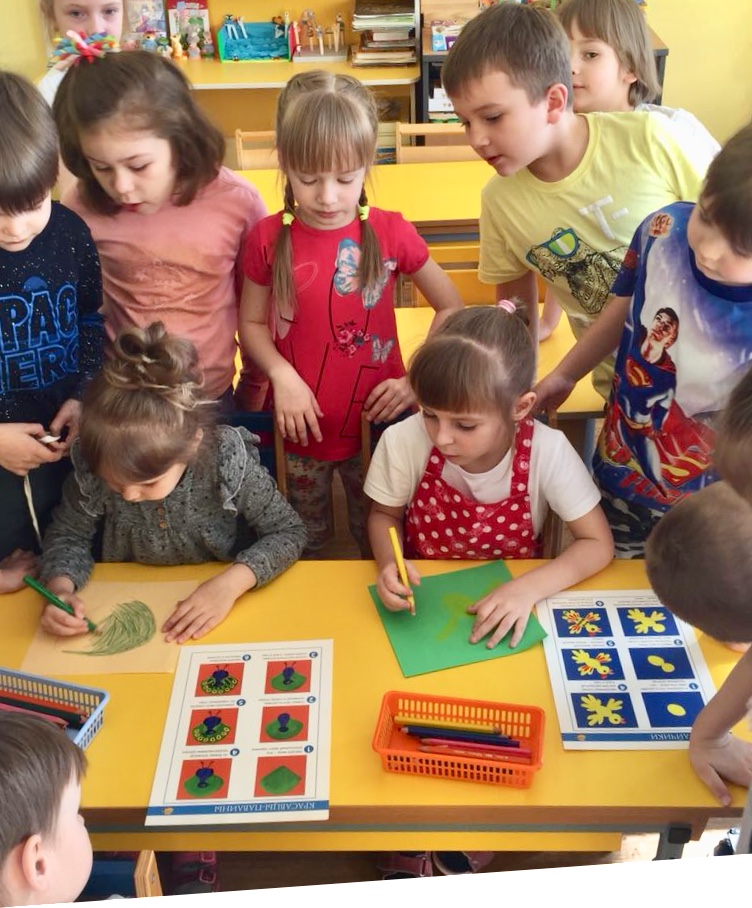 Дидактическая игра      «Назови перелетных птиц»
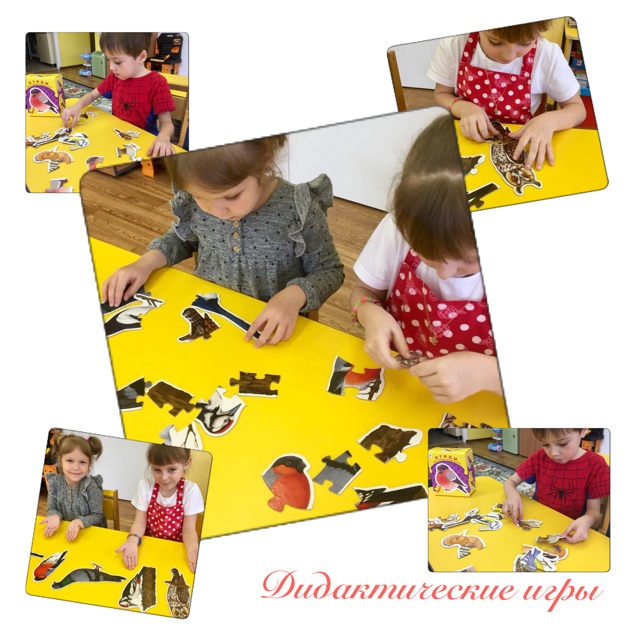 Благодаря таким играм ,у детей хорошо развивается  память и представление об окружающем мире.
Воспитывается интерес к живой природе и развивается любознательность.
Выставка к «Дню птиц»
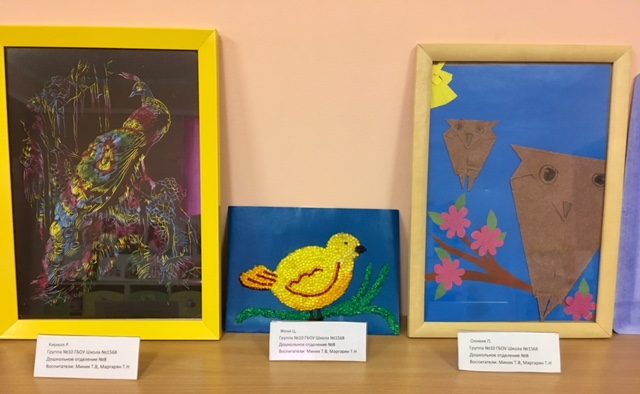 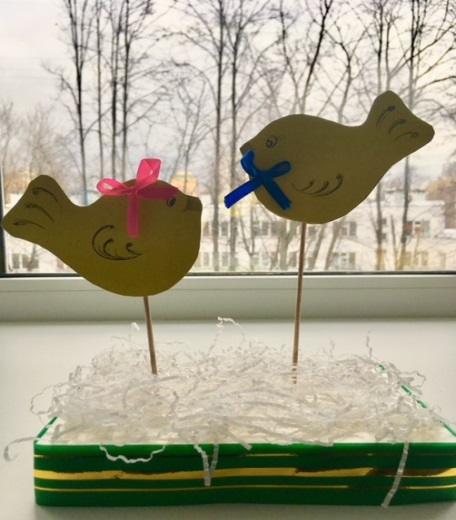 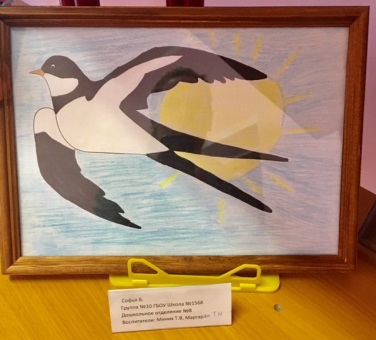 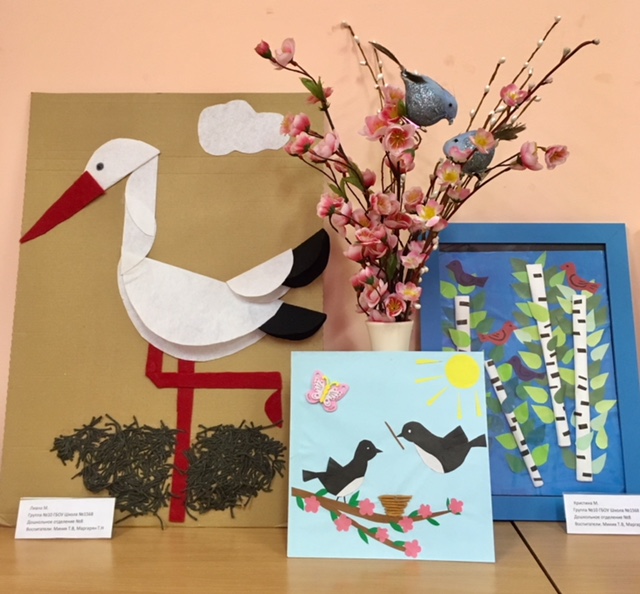 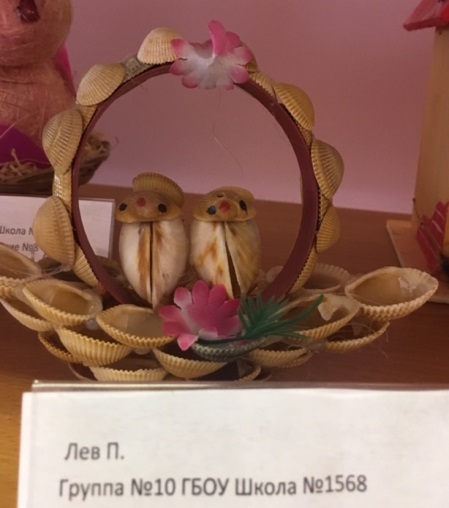 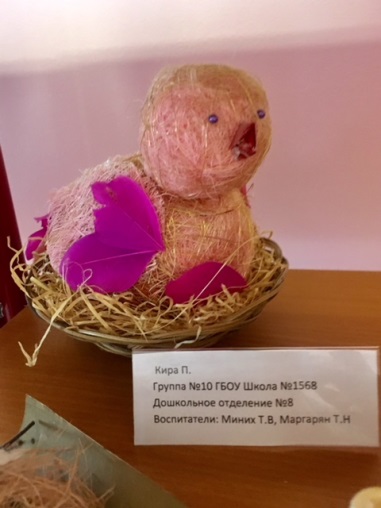 Выставка книг по  теме «Перелетные птицы»
Читая книги о природе и животных , дети знакомятся с устным народным творчеством.
У них развивается речь и фантазия.
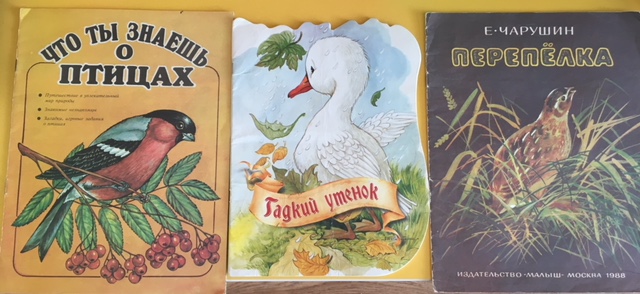 Вывод:
У детей расширены  и закреплены представления о внешнем виде и частях тела перелетных птиц.
Развиты логические умения.
Воспитан интерес  к живой природе , развита любознательность.
СПАСИБО ЗА ВНИМАНИЕ!